Uso de Tecnologias Semânticas para Publicação de Dados Abertos Governamentais
Elyda Laisa
(elsx)
Disciplina: Ontologias e Web Semântica
Professores: Fred Freitas e Bernadette Farias
Roteiro – Dados Abertos Governamentais
Conceito
Por Que Abrir os Dados?
E no Brasil?
Dificuldades
Tecnologias para Publicação
Tecnologias Semânticas
Leis
Princípios
Cases
Conclusões
Referências
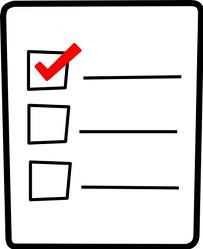 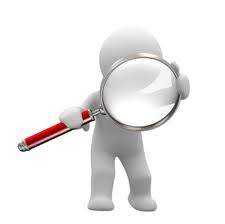 Conceito – Dados Abertos Governamentais
é o compartilhamento, por parte do governo, de dados referentes à população.

Podem ser dados sobre:
Saúde da população
Criminalidade
Educação...
[Speaker Notes: O foco não são dados pessoais, mas sim dados públicos]
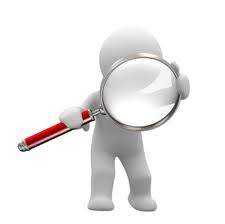 Conceito – Dados Abertos Governamentais
São dados produzidos pelo governo e colocados à disposição das pessoas de forma a tornar possível não apenas sua leitura e acompanhamento, mas também sua reutilização em novos projetos, sítios e aplicativos; seu cruzamento com outros dados de diferentes fontes; e sua disposição em visualizações interessantes e esclarecedoras
(W3C Brasil)
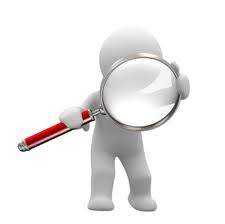 Conceito – Dados Abertos Governamentais
É uma extensão do Open Data...
[Speaker Notes: É na verdade, uma extensão do open data com dados do governo]
Por Que Abrir os Dados?
Aumento da transparência

É um modo de ligar o governo à população.
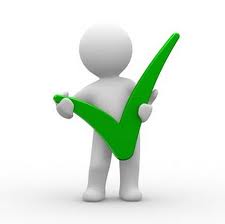 Por Que Abrir os Dados?
Incentivo ao Controle Social
Não somente fiscalizar, mas também influenciar

Prestação de Contas
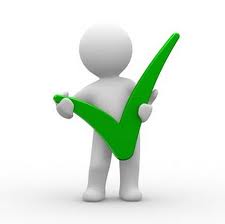 [Speaker Notes: Controle Social: Participação da população na Gestão Pública.]
E no Brasil?
Lei de Acesso à Informação (BRASIL, 2011)

Assegura o acesso à informação mediante processos ágeis, de modo transparente e claro

A publicação a ser obrigação do Estado, regulamentada por lei
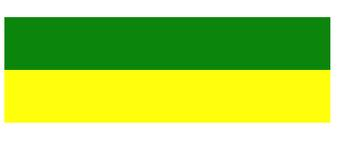 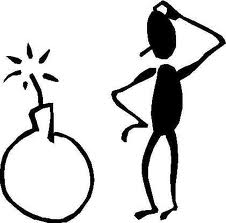 Dificuldades
Publicação dos dados em 
   formatos heterogêneos
Problema da Torre de Babel

Formatos de visualização inadequados

Dados com pouca descrição
Ou documentação inexistente

(HOXHA e BRAHAJ, 2011)
[Speaker Notes: Formatos heterogêneos: Dificulta integração de dados de diferentes fontes, impedindo cruzamento de informações
Formatos de visualização: Que os tornam incompreensíveis a uma grande parte da comunidade que deseja utilizá-lo
Dados sem semântica: falta semântica a fim de compreender o que os dados descrevem.]
Tecnologias para Publicação
Diversos formatos podem ser utilizados: CSV, JSON, PDF, XML...

Tais formatos podem trazer problemas

Há formatos adequados?

Formatos que unam padro-
   nização e semântica
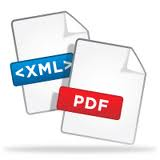 [Speaker Notes: No entanto, os formatos apresentados podem levar aos problemas citados

Quais seria, portanto, os formatos adequados?]
Tecnologias Semânticas
As tecnologias semânticas permitem manipular os dados com maior qualidade

Os precursores no uso de tecnologias semânticas foram o Advanced Knowledge Technologies (AKT), em 2007.
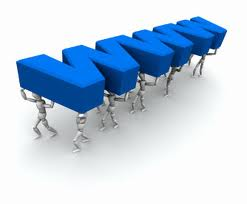 [Speaker Notes: AKT – Grupo de pesquisas interdisciplinar do Reino Unido]
Tecnologias Semânticas
Resource Description Framework – RDF

É o padrão no qual a informação governamental deve ser disponibilizada, de acordo com os princípios do Linked Data 
(VILLAZÓN-TERRAZAS, 2011).


Tem maior capacidade de representação 
   de recursos na web 
                              (CUNHA, 2006)
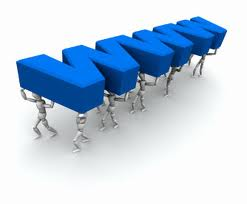 [Speaker Notes: Linked Data descreve um método estruturado para publicação de dados de modo que eles possam ser interligado e ternam-se mais usuais.]
Tecnologias Semânticas
Resource Description Framework – RDF

Permite que dados sejam identificados por referência e ligados com outros dados relevantes

Se o dataset não estiver 
   em RDF, pode ser conver-
   tido para tal
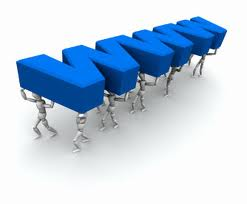 Tecnologias Semânticas
SPARQL

É a linguagem de consulta 
E um protocolo para acessar dados RDF

       (MACHADO e OLIVEIRA, 2011)
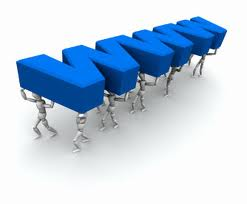 Tecnologias Semânticas
As tecnologias semânticas são mais adequadas que as outras:

São compreensíveis por máquina
Facilitam o processamento dos dados

Identificam recursos unicamente
URI

Facilitam o cruzamento de 
   informações
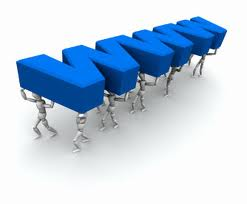 [Speaker Notes: Vocabulários como FOAF, Dublin Core]
Tecnologias Semânticas
As tecnologias semânticas são mais adequadas que as outras (cont.):

Têm maior expressividade
Possuem sintaxe padronizada para representação de recursos
Não são ambíguas

Permite a ligação com outros datasets a partir de URIs
   
               (MAALI et. al., 2012)
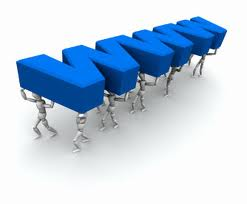 Tecnologias Semânticas
As tecnologias semânticas são mais adequadas que as outras (cont.):

Permitem o uso de vocabulários conhecidos, facilitando a descrição e reuso dos dados
Semântica + contexto
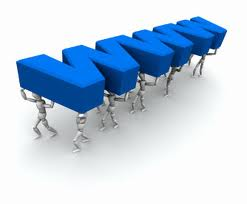 [Speaker Notes: Vocabulários como FOAF, Dublin Core, DBpedia
Exemplo: A revista Ariadne, do Reino unido. <http://www.ukoln.ac.uk/metadata/resources/rdf/examples/4/>]
Tecnologias Semânticas
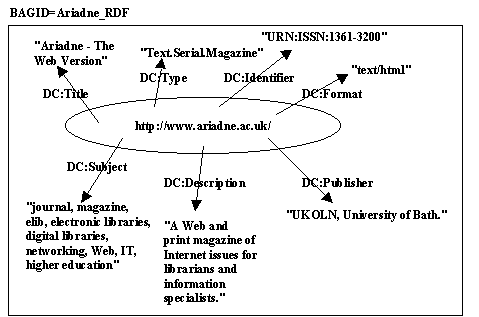 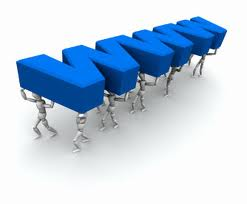 [Speaker Notes: Vocabulários como FOAF, Dublin Core, DBpedia
Exemplo: A revista Ariadne, do Reino unido. <http://www.ukoln.ac.uk/metadata/resources/rdf/examples/4/>]
Tecnologias Semânticas
As tecnologias semânticas são mais adequadas que as outras (cont.):

Podem conter informações sobre a proveniência dos dados
           
               (MAALI et. al., 2012)
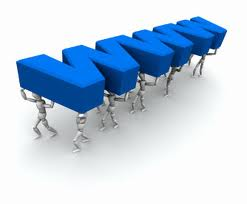 [Speaker Notes: Vocabulários como FOAF, Dublin Core]
Tecnologias Semânticas
As tecnologias semânticas são mais adequadas que as outras (cont.):

Facilitam a busca!
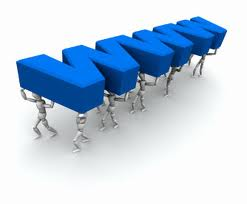 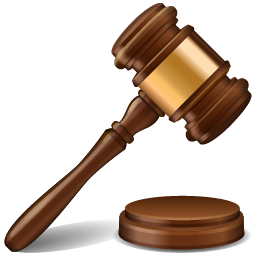 Leis
De acordo com David Eaves, o Open (Government) Data tem 3 leis:

Se o dado não pode ser encontrado e indexado na web, ele não existe.
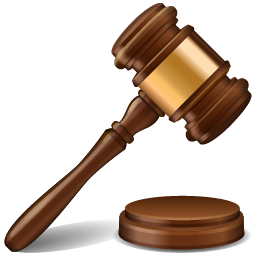 Leis
Se não estiver aberto e em formato compreensível por máquina, ele não pode ser reaproveitado.

Se algum dispositivo legal não permitir sua reaplicação, ele não é útil.
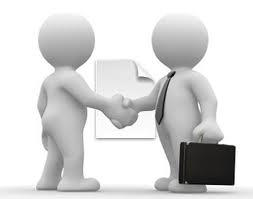 Princípios
Completo
Todos os dados devem ser divulgados

Primário
Apresentar os dados tais como colhidos na fonte

Atual
Devem ser publicados o mais rápido possível
[Speaker Notes: Atual: para manterem o seu valor]
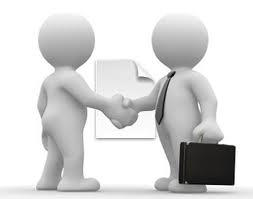 Princípios
Acessível
Disponibilizado para a maior quantidade possível de pessoas

Processável por Máquinas
Para serem processados automaticamente

Não Discriminatório
Disponível para qualquer pessoa
[Speaker Notes: Acessível: para servir a diferentes propósitos
Não discriminatório: Sem necessidade de cadastro]
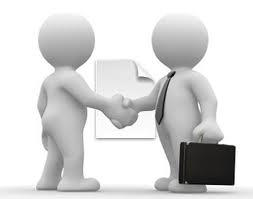 Princípios
Não Proprietário
Nenhuma entidade ou organização deve ter controle exclusivo sobre os dados

Livre de Licenças
Não devem estar submetidos a copyrights ou patentes
Cases
Cases - Brasil
ParaOndeFoiOMeuDinheiro?

Reúne dados abertos de diversas fontes para responder à pergunta

Organiza os dados da maior granularidade até o menor, chegando até à empresa que 
   prestou o serviço
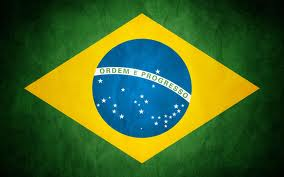 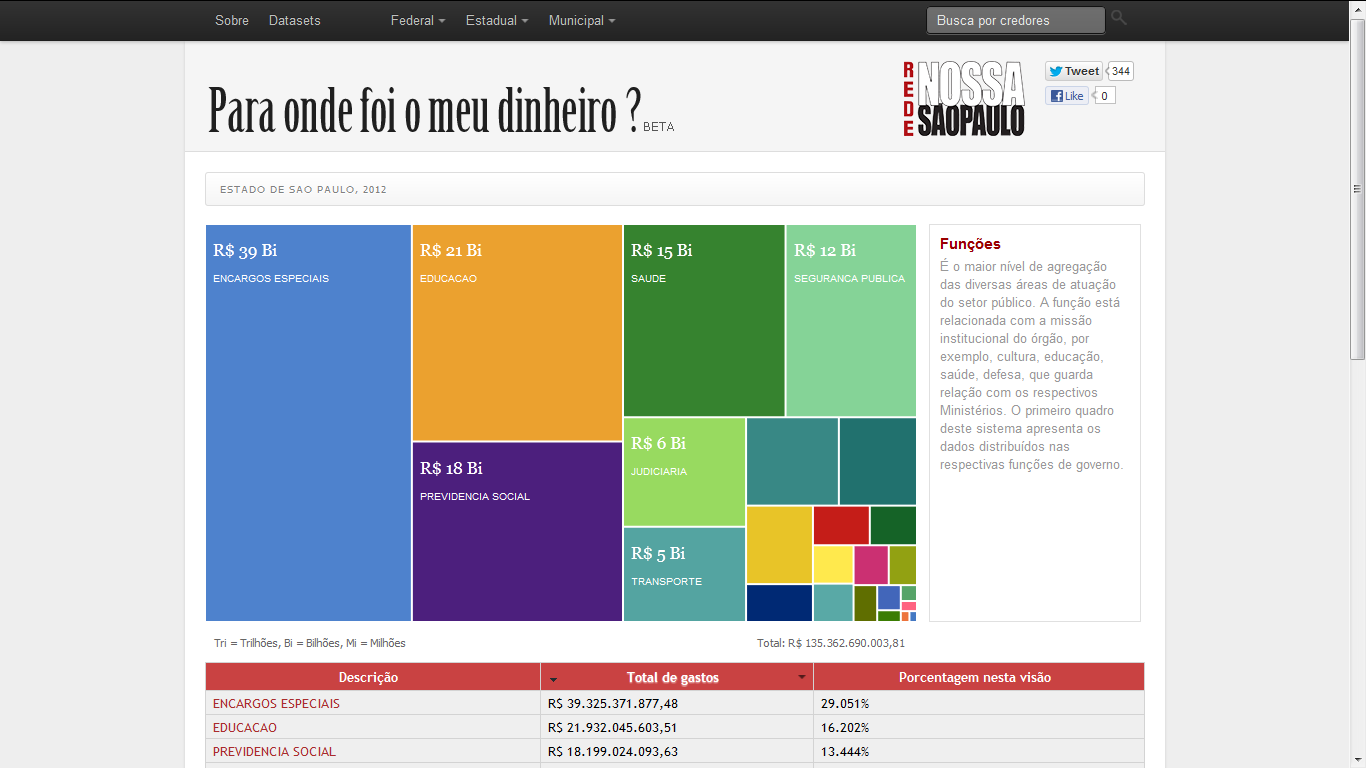 Cases - Brasil
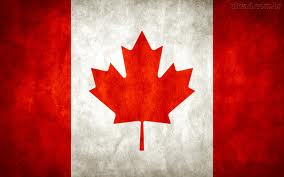 Cases - Canadá
A empresa Bing Thom Architects pesquisaram sobre o impacto do aquecimento global

Foram analisados os impactos do aumento do nível do mar em 1 metro até 7 metros sobre Vancouver
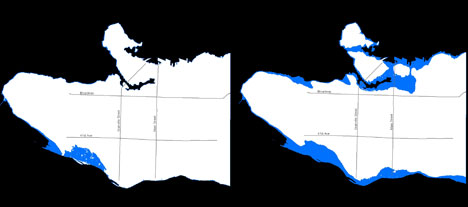 [Speaker Notes: Fonte: How global warming might transform Vancouver’s shoreline. Disponível em <http://www.straight.com/news/how-global-warming-might-transform-vancouvers-shoreline>. Acesso: 03/02/2012]
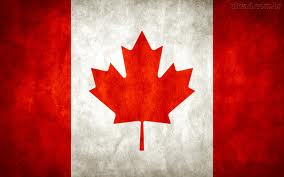 Cases - Canadá
É um alerta à população sobre os efeitos reais do aquecimento

E mostrou às autoridades quais medidas devem ser tomadas
Criação de diques e bombas
[Speaker Notes: Fonte: How global warming might transform Vancouver’s shoreline. Disponível em <http://www.straight.com/news/how-global-warming-might-transform-vancouvers-shoreline>. Acesso: 03/02/2012]
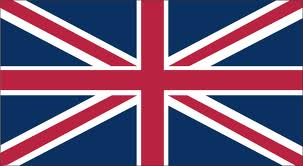 Cases - UK
OpenCharities.org

Reúne em um só lugar informações sobre instituições de caridade

Além de contato, site e responsável, é possível ver informações de contabilidade

A população pode ajudar e fiscalizar
[Speaker Notes: Fonte/; Manual de dados abertos governo]
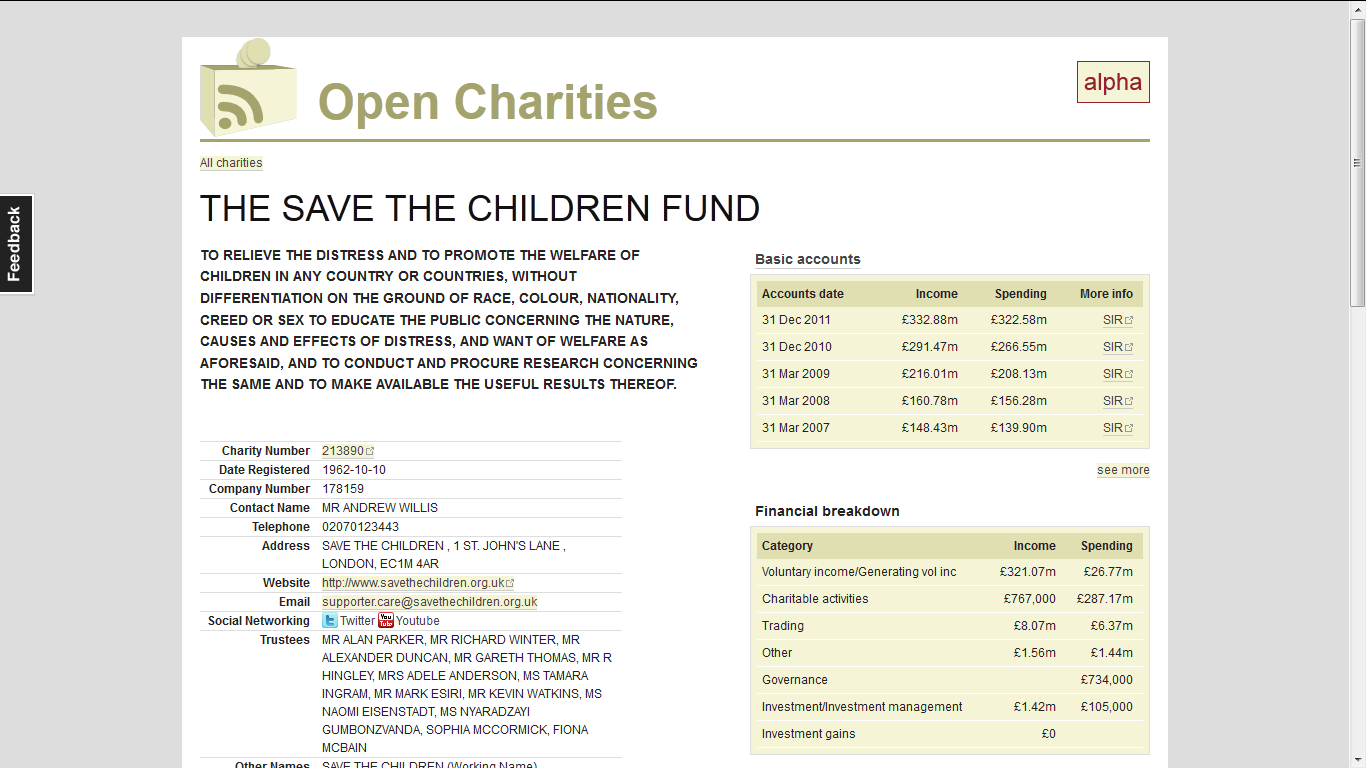 Cases - UK
[Speaker Notes: Fonte/; Manual de dados abertos governo]
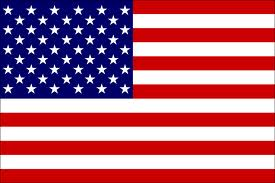 Cases - USA
ILiveAt

Utiliza dados públicos de Washington DC para fornecer informações sobre criminalidade, idade da população, entre outras

Informações úteis diversas em visualizações interessantes
[Speaker Notes: Fonte/; Manual de dados abertos governo]
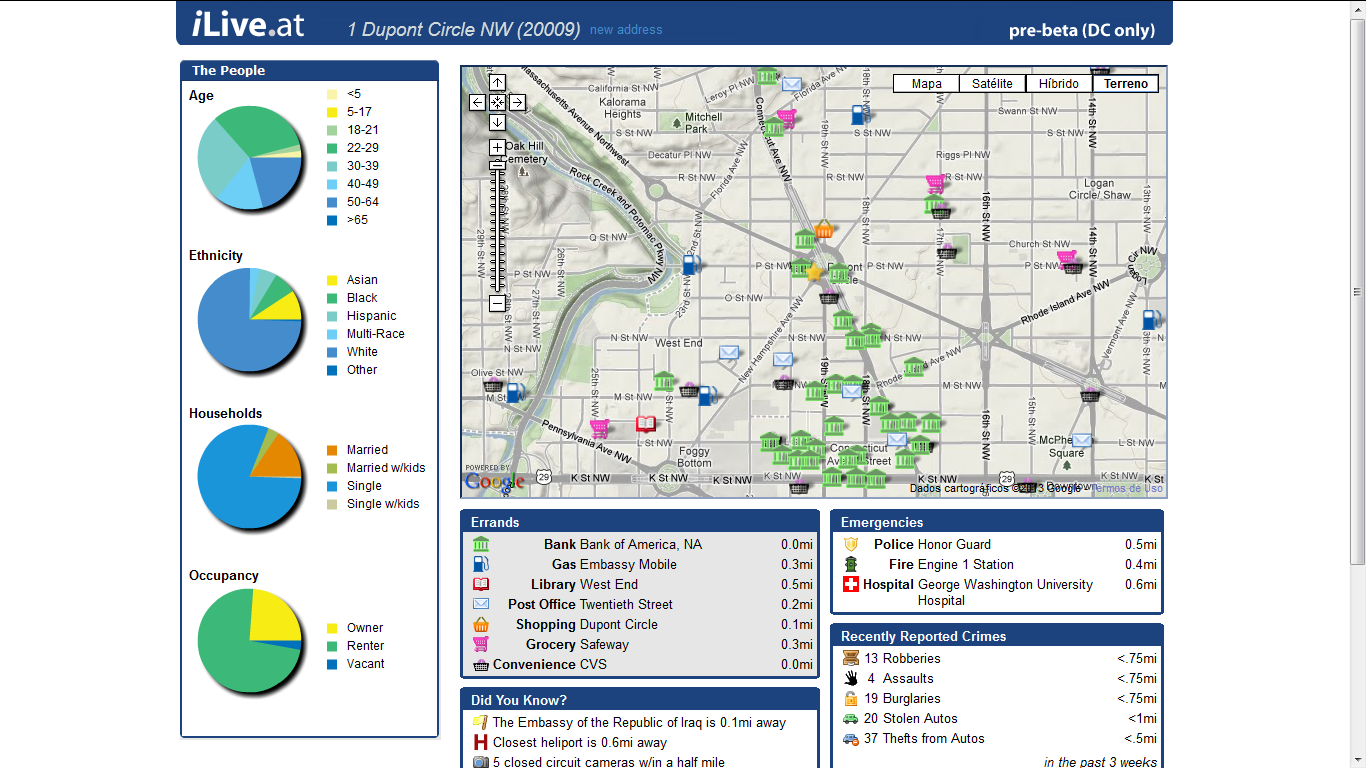 Conclusões
Conclusões
O OGD é um movimento mundial de grande valia

Incentiva a participação popular no governo

Pode beneficiar parte da sociedade, se trabalhados adequadamente
Em visões pertinentes, por exemplo
Referências
Eaves, DAVID. The Three Laws of Open Government Data. http://eaves.ca/2009/09/30/three-law-of-open-government-data/. Acesso: 01/02/2013

W3C BRASIL. Manual dos dados abertos: governo / traduzido e adaptado de opendatamanual.org; [cooperação técnica científica entre Laboratório Brasileiro de Cultura Digital e o Núcleo de Informação e Coordenação do Ponto BR (NIC.br)]. São Paulo: Comitê Gestor da Internet no Brasil, 2011.

HOXHA, Julia; BRAHAJ, Armand. Open Government Data: A Semantic Approach. International Conference on Emerging Intelligent Data and Web Technologies, 2011. 

BRASIL. Lei Nº 12.527, de 18 de Novembro de 2011.
Referências
Villazón-Terrazas, Boris; Vilches-Blázquez, Luis. M.; Corcho, Oscar; Gómez-Pérez, Asunción. Methodological Guidelines for Publishing Government Linked Data. Linking Government Data. D. Wood (Ed.) Part 1, pp.: 27- 49. Springer, New York. 2011. ISBN: 978-1-4614-1767-5. http://www.springerlink.com/content/v1h0327g0002255h/

MAALI, Fadi; CYGANIAK, Richard; PERISTERAS. Vassilios. A Publishing Pipeline for Linked Government Data. Proceedings of the 9th international conference on The Semantic Web: research and applications - ESWC'12. Pages 778-792. 2012

MACHADO, Alexandre Lopes; OLIVEIRA, José Maria Parente de. DIGO: An Open Data Architecture for e-Government .15th IEEE International Enterprise Distributed Object Computing Conference Workshops. 2011.

CUNHA , Leonardo Magela . Um framework de aplicações para a Web semântica. Orientador: Carlos José Pereira de Lucena. – 2006. Tese (Doutorado em Informática)–Pontifícia Universidade Católica do Rio de Janeiro, Rio de Janeiro, 2006.
Uso de Tecnologias Semânticas para Publicação de Dados Abertos Governamentais
Elyda Laisa
(elsx)
Disciplina: Ontologias e Web Semântica
Professores: Fred Freitas e Bernadette Farias